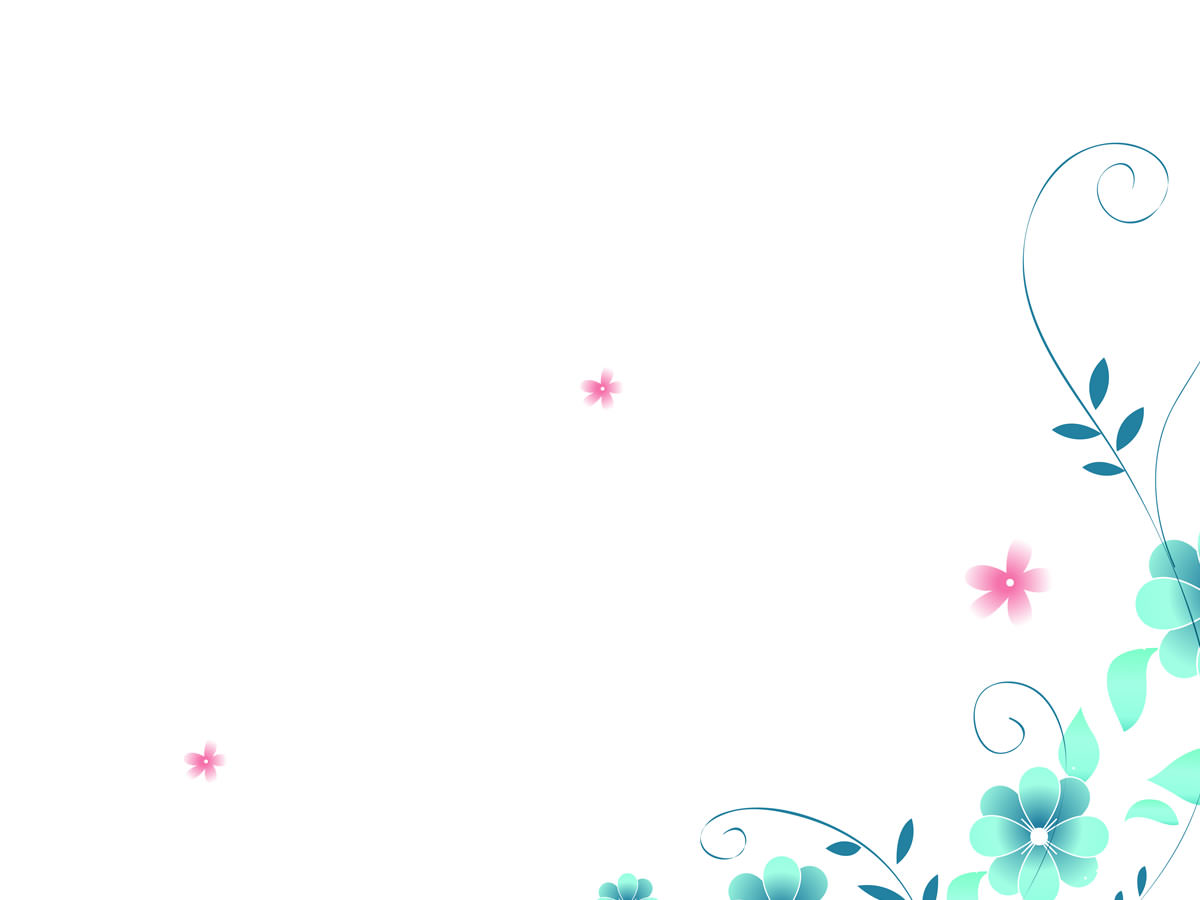 UỶ BAN NHÂN DÂN QUẬN 8
TRƯỜNG MẦM NON VƯỜN HỒNG
NỘI DUNG DẠY NGÀY THỨ BA ( 05/05/2020)
Hoạt động tạo hình
 “ Làm đồ chơi từ giấy” 
(quay clip)
LỚP : LÁ 1 (5 – 6 TUỔI)
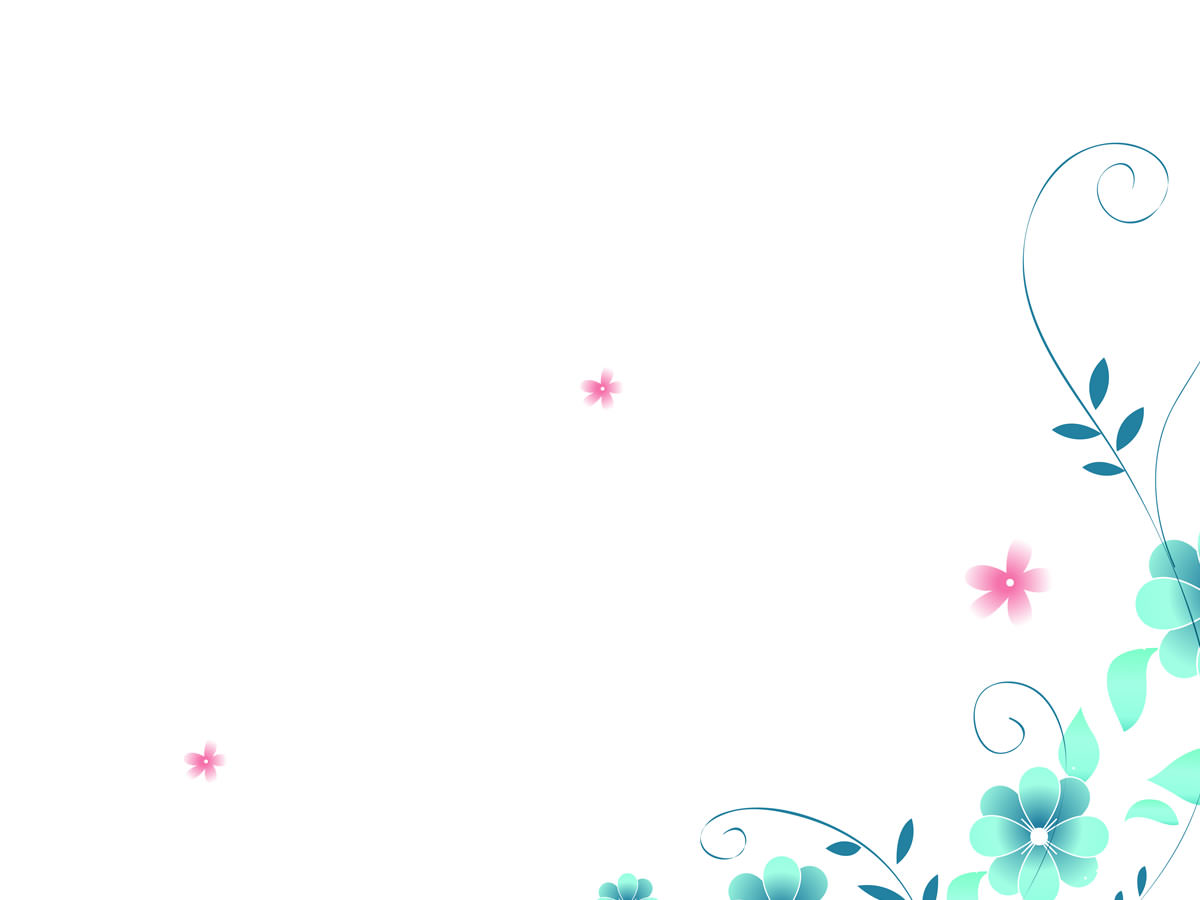